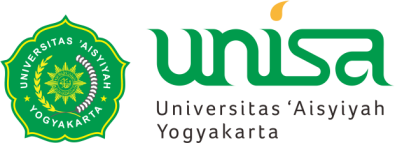 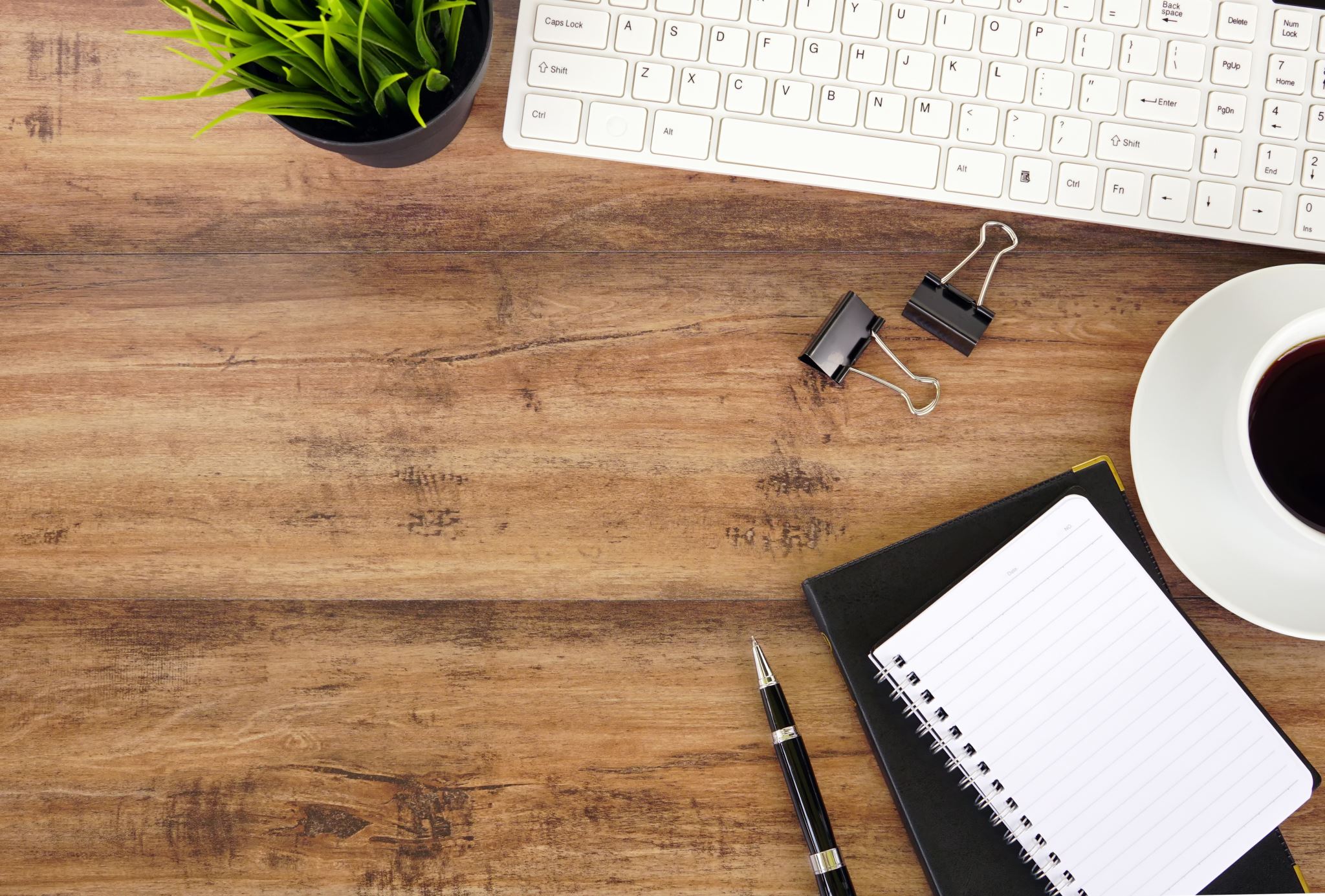 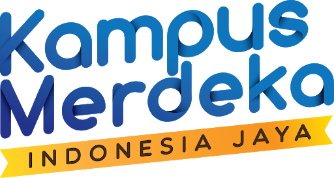 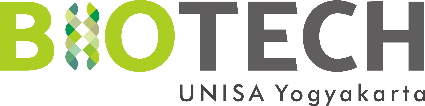 Pengembangan BKP Pertukaran Mahasiswa dan IPE antar Prodi di S1 Bioteknologi
Program Studi Bioteknologi
Fakultas Sains dan Teknologi
Universitas ‘Aisyiyah Yogyakarta
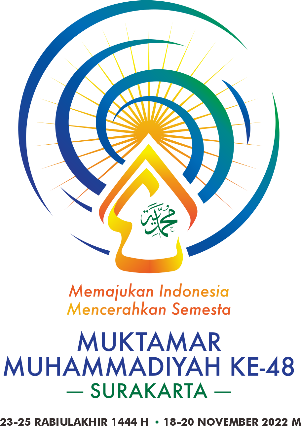 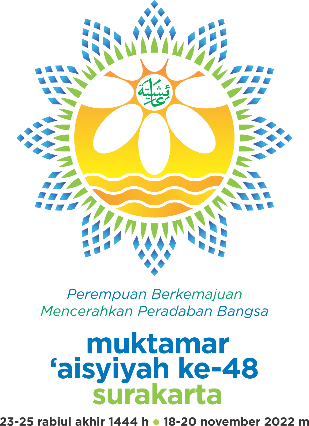 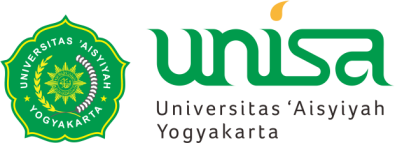 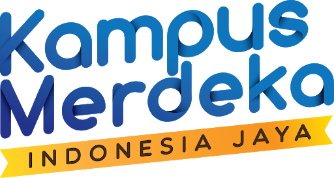 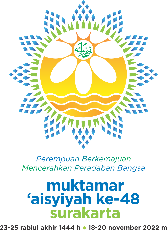 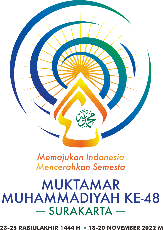 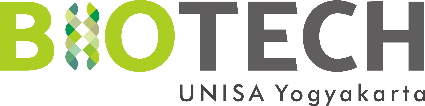 Program CBL/PjBL Prodi Biotek Sem Gasal TA 2022/2023
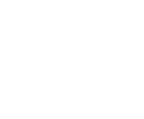 MK Pilihan untuk Pertukaran Internal UNISA
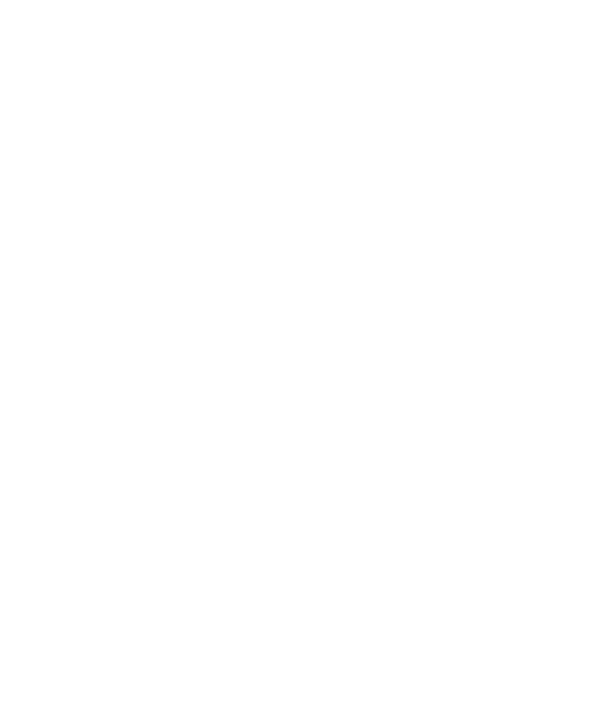 Konversi MBKM Sem Gasal TA 2022/2023
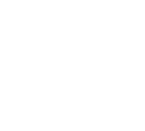 PENGEMBANGAN BKP MBKM DAN PERTUKARAN INTERNAL IPE PRODI BIOTEKNOLOGI
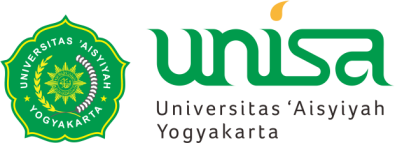 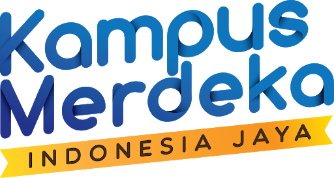 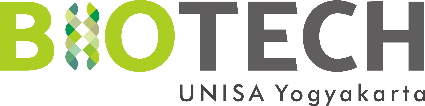 Implementasi MBKM Gasal 2022/2023
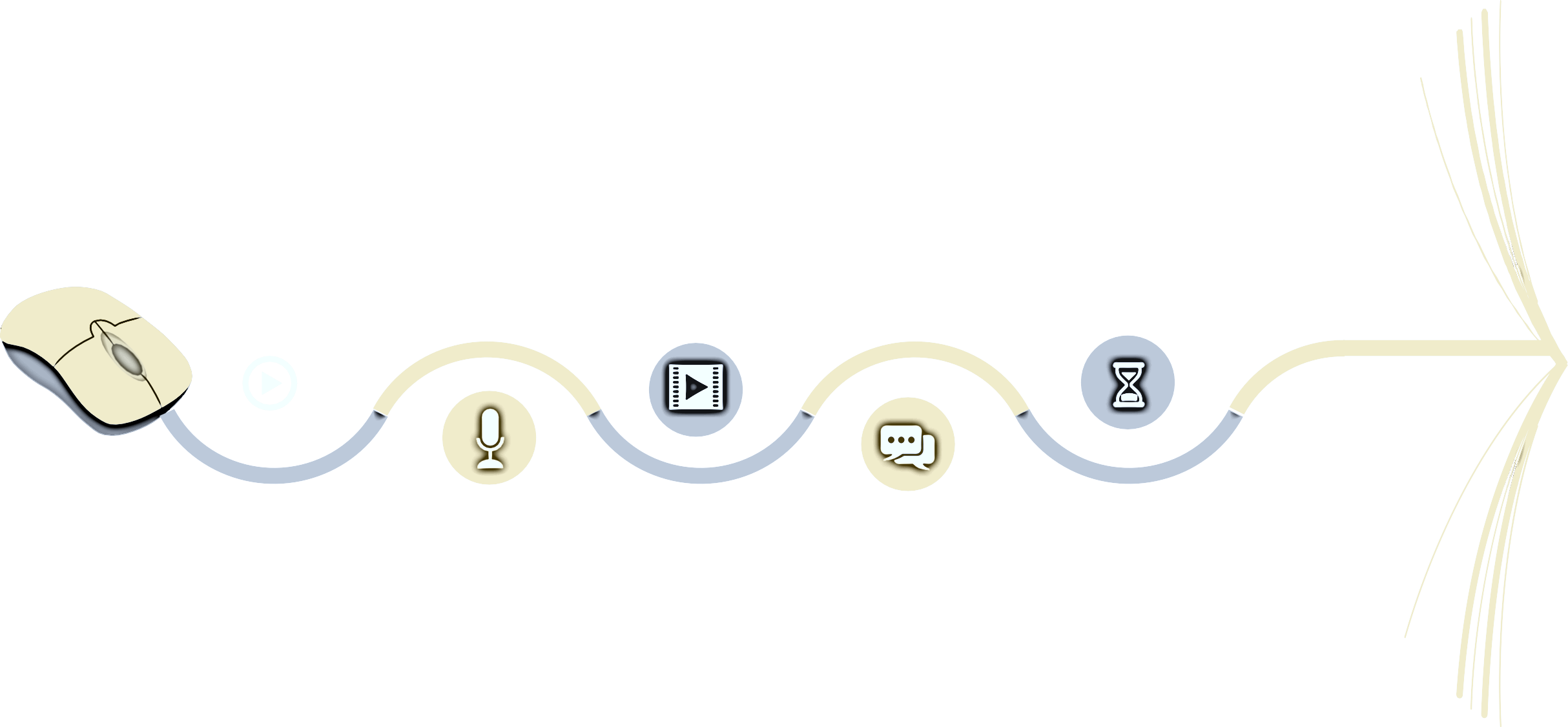 Mitra : Program Studi Biologi, Fakultas Sains dan Teknologi Terapan, UAD
Sebanyak 5 peserta mahasiswa  semester 5
Pelaksanaan: 19 Sept 2022 – 28 Jan 2023
Mitra : Fakultas Teknologi  Pertanian, Universitas Brawijaya  Malang
Sebanyak 15 peserta mahasiswa semester 5
Pelaksanaan: 22 Ags – 23 Des 2022
Pertukaran Mahasiswa
Magang/ Praktik Kerja
Mitra : PT Biotek  Cipta Kreasi
Sebanyak 3 peserta  mahasiswa  semester 5
Pelaksanaan: 3 Okt 2022 – 21 Jan 2023
Magang Riset
Mitra : Badan Riset dan  Inovasi Nasional
5 mahasiswa semester 5
Pelaksanaan: 5 Sept 2022 – 17 Feb 2023
Membangun Desa
Mitra : Desa Agrowisata  Salak Ledoknongko, Turi,  Sleman
10 mahasiswa
semester 7 
Pelaksanaan: 5 Sept – 31 Des 2022
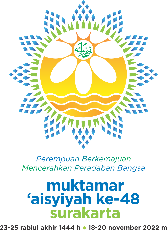 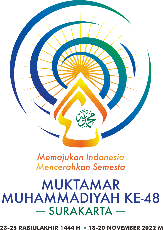 Konversi BKP Pertukaran Pelajar ke Prodi Bioteknologi, Fakultas Teknologi Pertanian, Universitas Brawijaya
STRATEGI KELULUSAN MAHASISWA TEPAT WAKTU:
Menggenapi CPMK yang tidak terpenuhi dari MK Konversi MBKM
 Metode penggenapan: studi kasus sesuai CPMK yang belum terpenuhi dari kegiatan MBKM
Mengambil MK Reguler di Prodi Bioteknologi : MK Mikroteknik (3 SKS) 
 pelaksanaan daring menyesuaikan jadwal luang dari mahasiswa
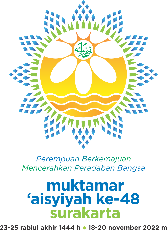 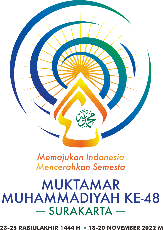 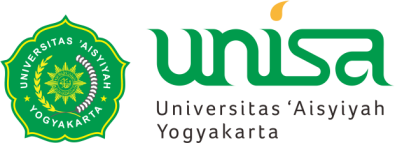 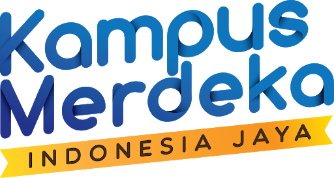 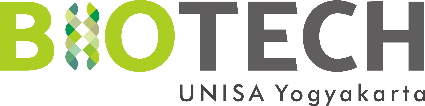 Konversi BKP Pertukaran Pelajar ke Prodi Biologi, Fakultas Sains dan Teknologi, Universitas Ahmad Dahlan
STRATEGI KELULUSAN MAHASISWA TEPAT WAKTU:
Mengambil MK Reguler di Prodi Bioteknologi : 
MK Pengayaan Bioteknologi (1 SKS) 
MK Rekayasa Genetika (3 SKS)
 pelaksanaan perkuliahan teori dilaksanakan daring, sedangkan praktikum dilaksanakan luring. Perkuliahan di UNISA Yogyakarta menyesuaikan jadwal luang dari mahasiswa.
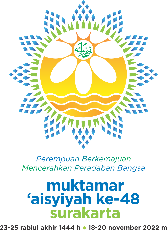 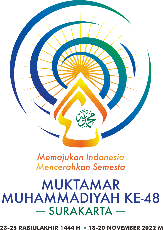 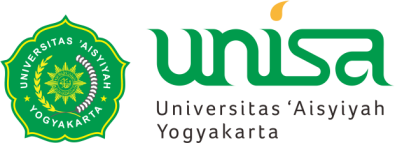 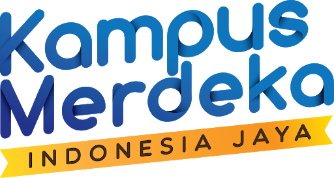 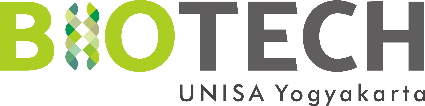 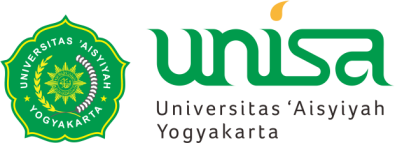 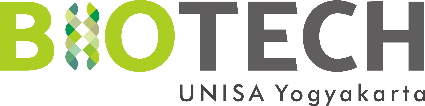 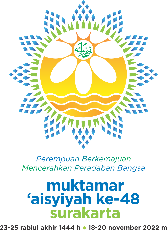 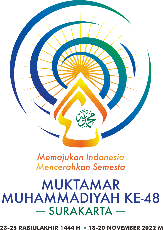 Konversi BKP Magang
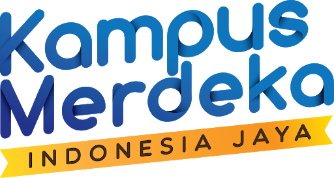 MAGANG RISET BRIN
MAGANG PT BIOTEK CIPTA KREASI
STRATEGI KELULUSAN MAHASISWA TEPAT WAKTU:
Mengambil MK Reguler di Prodi Bioteknologi : 
Magang Riset BRIN : MK Pengayaan Bioteknologi (1 SKS)  bentuk perkuliahan: kasus berbasis CPMK
Magang/ Praktik Kerja PT Biotek Cipta Kreasi: MK Imunologi (3 SKS)  pelaksanaan perkuliahan daring melalui lensa
Konversi BKP Membangun Desa di Desa Wisata Ledoknongko, Bangunkerto, Turi, Sleman
Peserta BKP Membangun Desa yaitu mahasiswa semester 7, mayoritas MK sudah diambil di sem sebelumnya dan pada sem 5 kemarin sebagian mahasiswa sudah mengambil MBKM Pertukaran Pelajar ke UB 
 sehingga sebaran MK yang sudah diambil mahasiswa bervariasi
Dengan demikian, konversi MK untuk BKP Membangun Desa antar mahasiswa berbeda 
Konversi SKS setiap mahasiswa dimaksimalkan 20 SKS
Mata Kuliah Pilihan Untuk Pertukaran Pelajar Internal (IPE)Bioteknologi Kesehatan
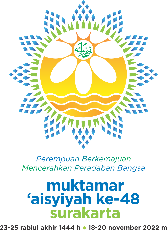 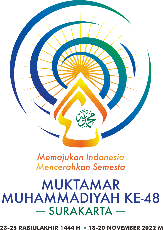 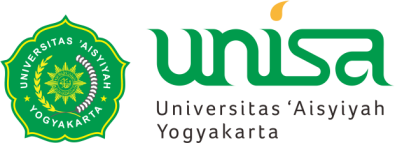 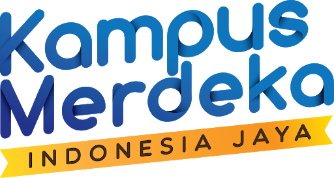 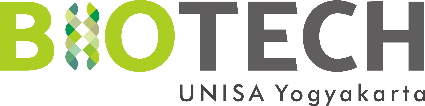 Program CBL/PBL yang Dilaksanakan oleh Prodi Bioteknologi Sem Gasal TA  2022/2023
SEBARAN
Case Based Learning: 12 MK (36 SKS)
Project Based Learning: 3 MK (9 SKS)
Total MK Sem Gasal TA 2022/2022 :  21 MK
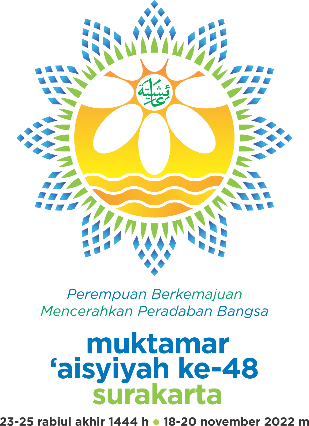 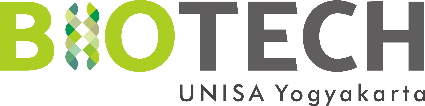 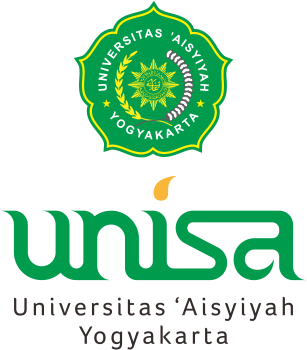 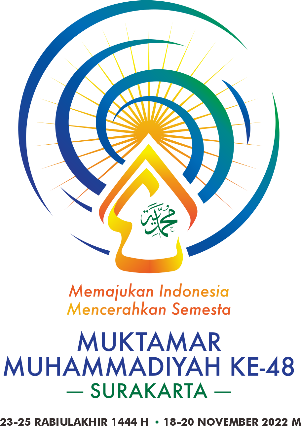 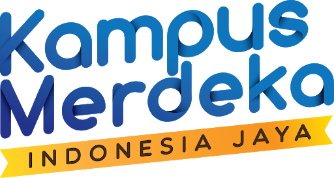